Ch.2 Stress and StraInAxIal LoadIng
Part I
Objectives
Concept of strain.
Relationship between stress and strain in different materials.
Determine the deformation of structural components under axial loading.
Hooke’s Law and the modulus of elasticity.
Concept of lateral strain and Poisson's ratio.
Solve indeterminate problems using axial deformations.
Saint-Venant’s principle and the distribution of stresses.
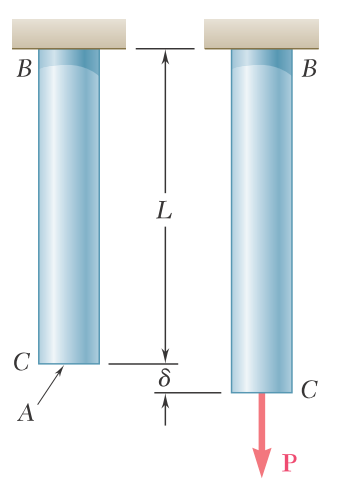 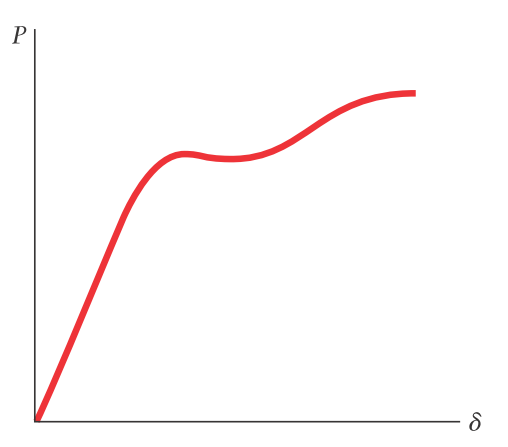 From the load-displacement we can obtain useful informations to the analysis of the rod for the BC rod. But, can it be used to predict the deformation of a rod of the same material but with different dimensions?
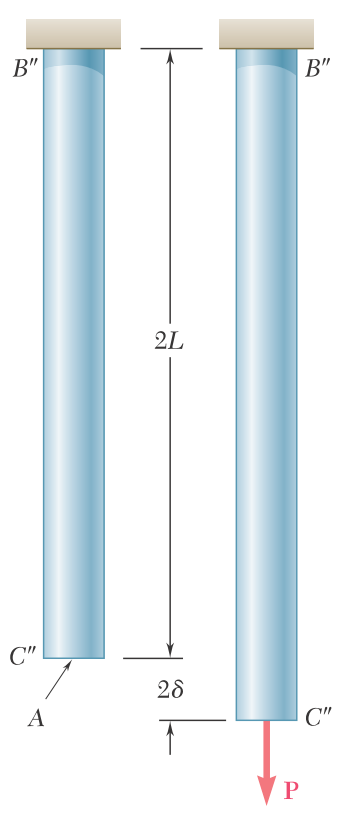 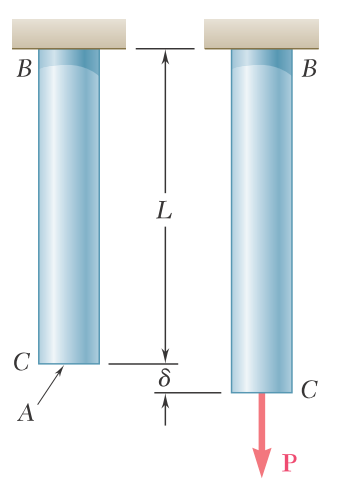 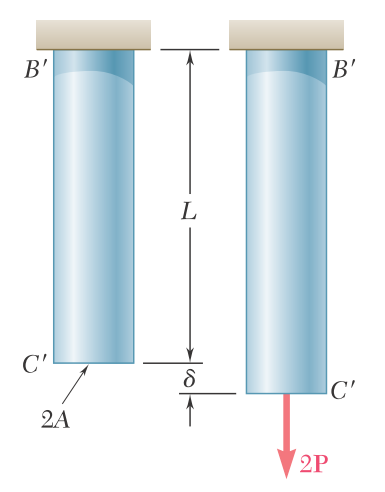 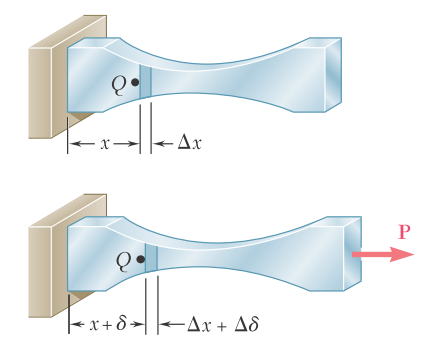 Stress-Strain Diagram
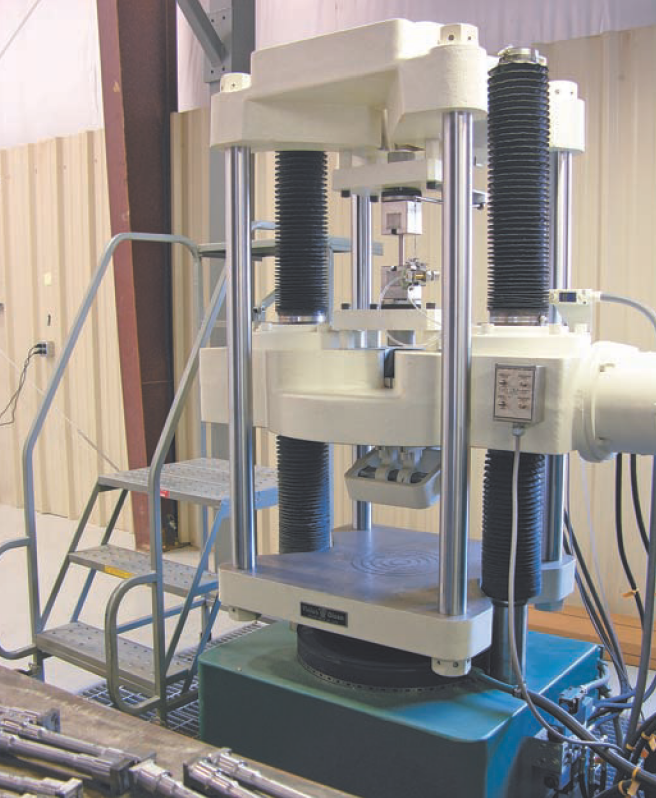 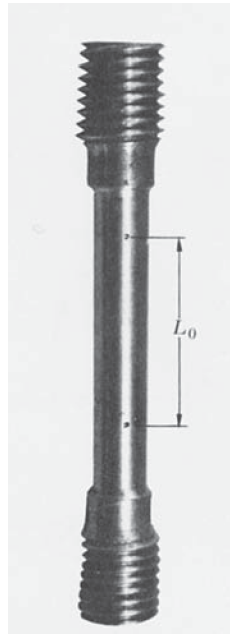 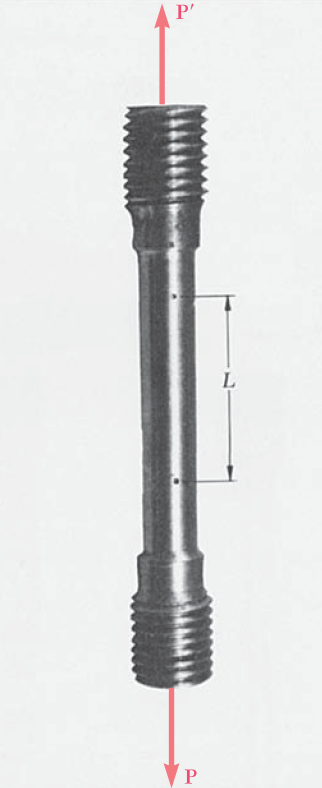 Stress-strain diagrams of two typical ductile materials
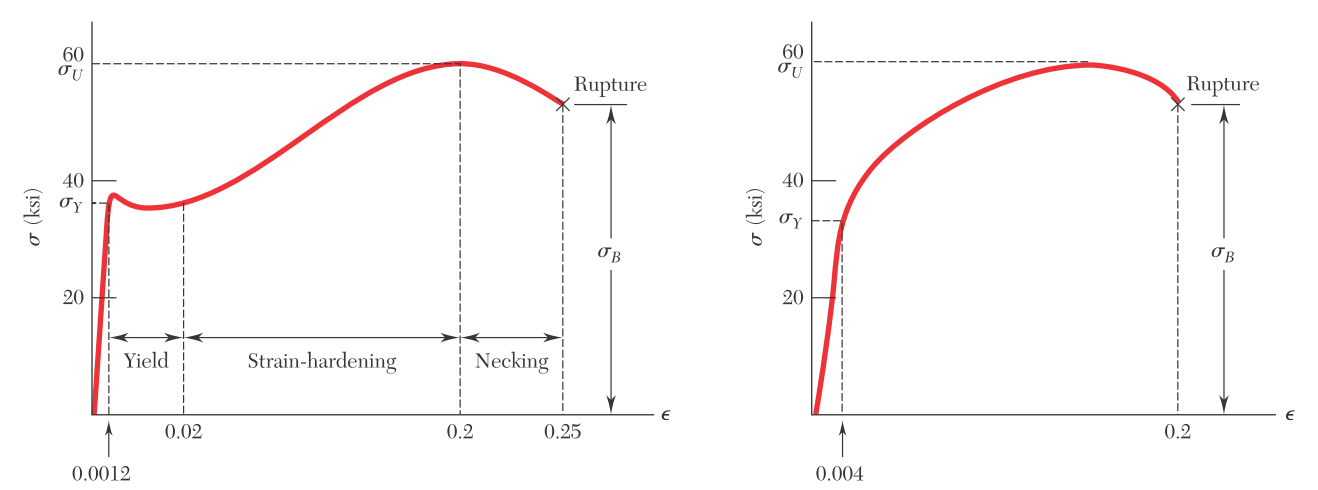 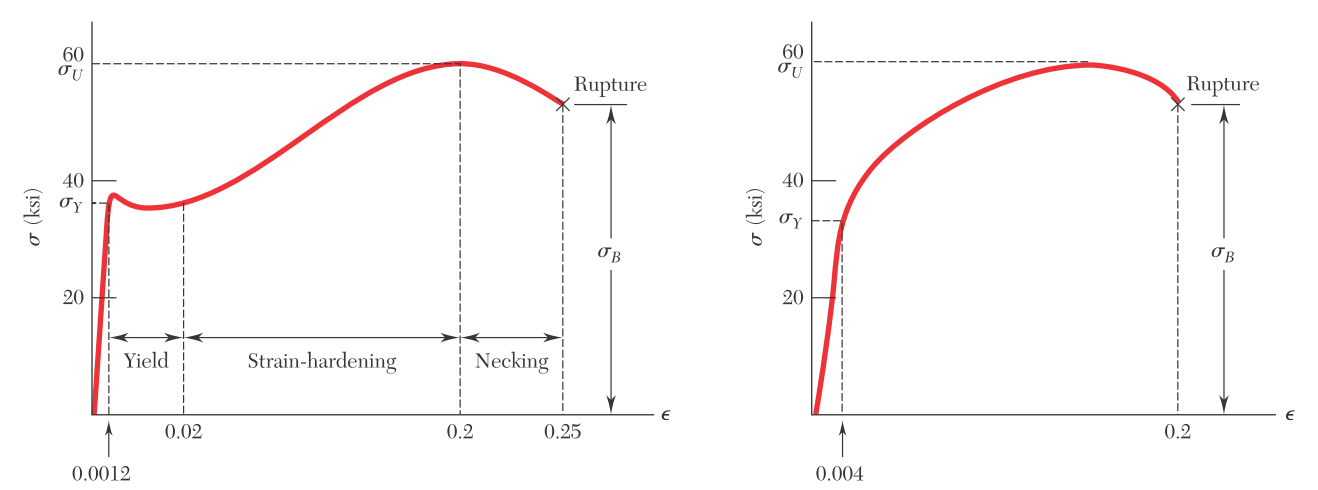 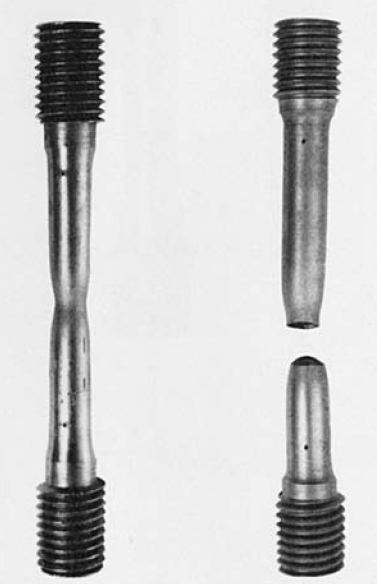 Stress-strain diagram of a typical brittle material
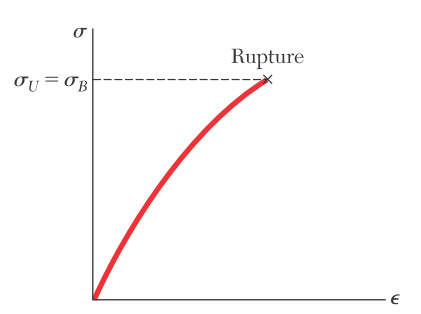 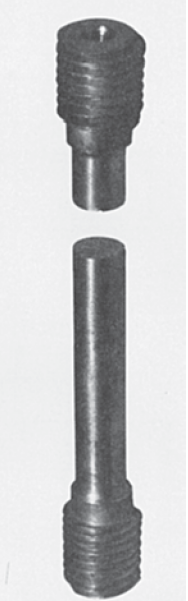 Determination of Yield Strength
True Stress and True Strain
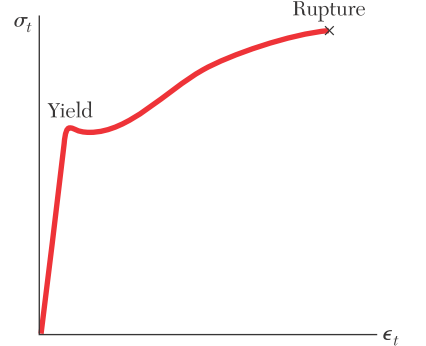 Hooke’s Law; Modulus of Elasticity
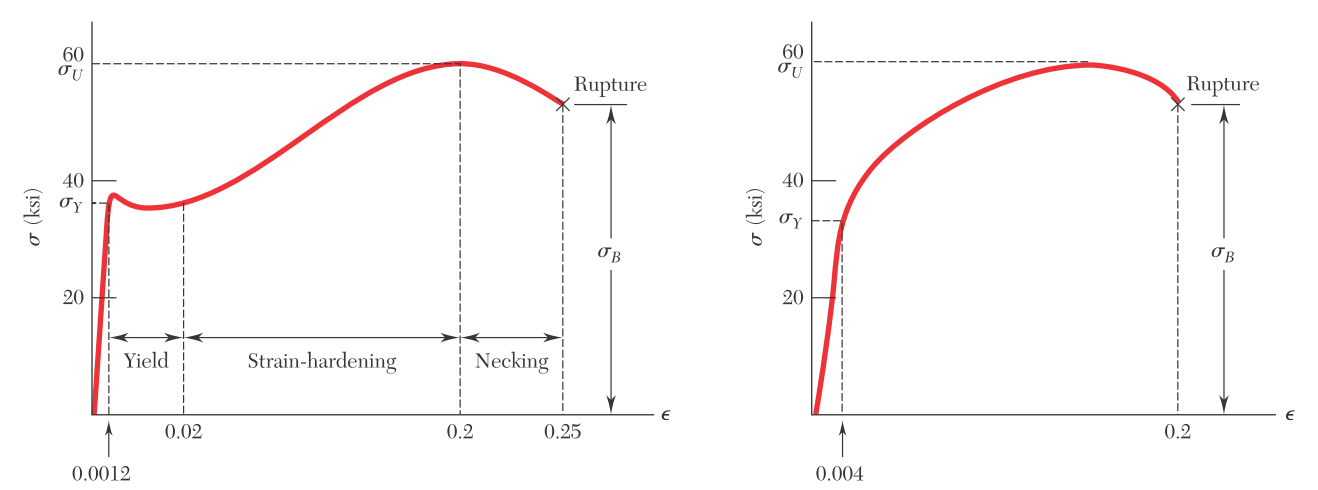 Deformations of Members Under Axial Loading
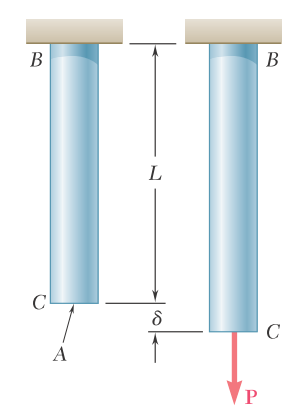 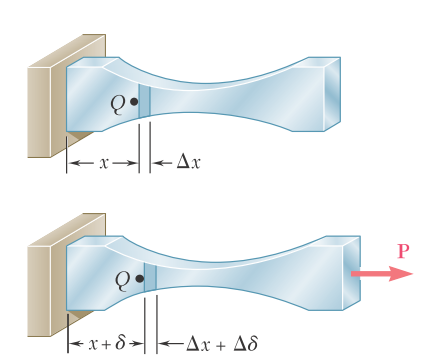 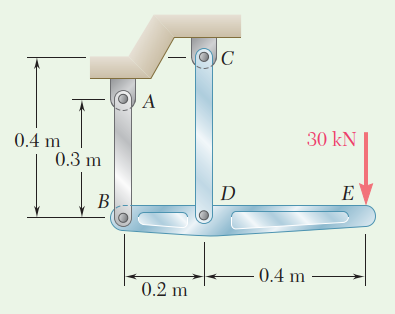 Example 2.1
The rigid bar BDE is supported by two links AB and CD. Link AB is made of aluminum (E=70 GPa) and has a cross-sectional area of  500 mm2. Link CD is made of steel (E= 200 GPa) and has a cross-sectional area of 600 mm2. For the 30-kN force shown, determine the deflection (a) of B, (b) of D, and (c) of E.
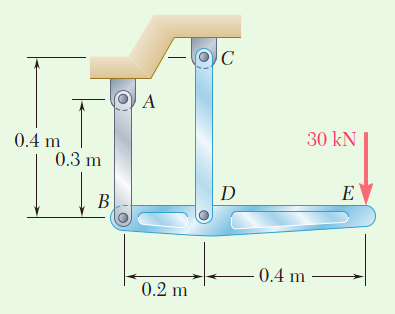 Example 2.1
STRATEGY: Consider the free body of the rigid bar to determine the internal force of each link. Knowing these forces and the properties of the links, their deformations can be evaluated. You can then use simple geometry to determine the deflection of E.
MODELING: Draw the free body diagrams of the rigid bar and the two links
ANALYSIS:
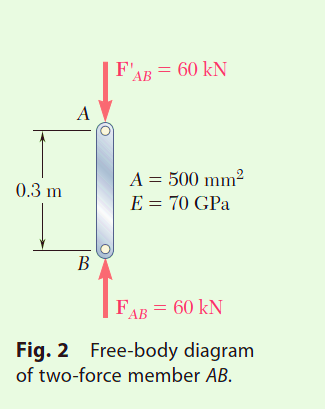 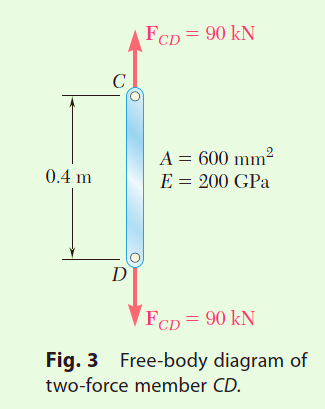 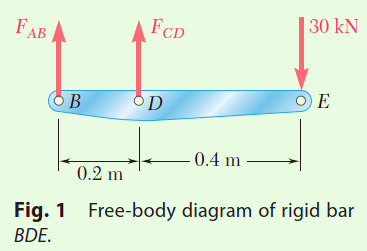 Example 2.1
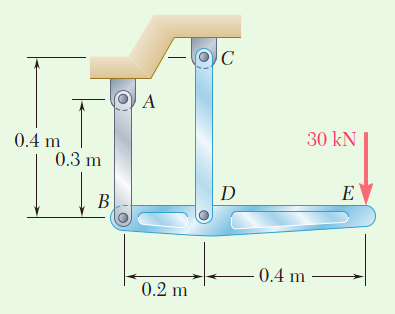 ANALYSIS:
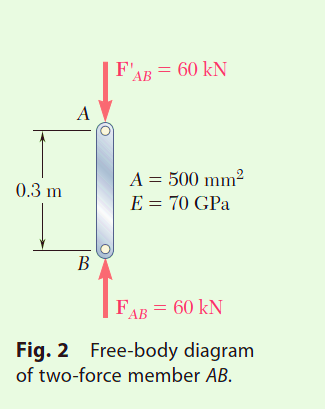 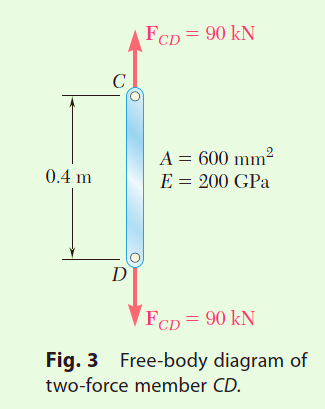 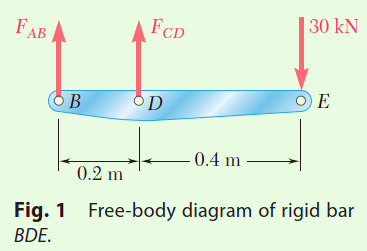 Free Body: Bar BDE (Fig. 1)
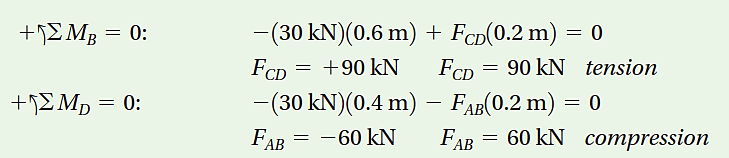 a. Deflection of B. Since the internal force in link AB is compressive (Fig. 2), P = 260 kN and
The negative sign indicates a contraction of member AB. Thus, the deflection of end B is upward:
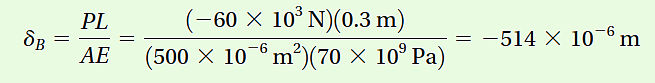 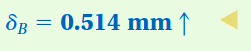 Example 2.1
ANALYSIS:
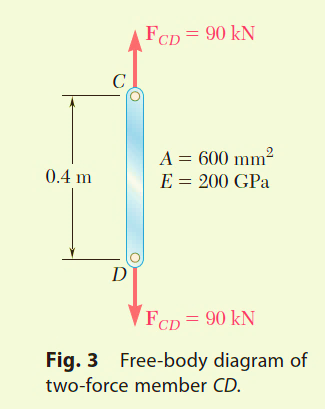 b. Deflection of D. Since in rod CD (Fig. 3), P = 90 kN, write
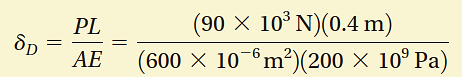 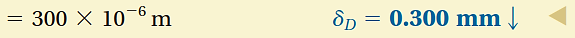 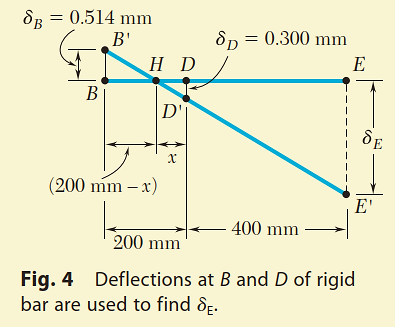 c. Deflection of E. Referring to Fig. 4, we denote by B’ and D’ the displaced positions of points B and D. Since the bar BDE is rigid, points B’, D’, and E’ lie in a straight line. Therefore,
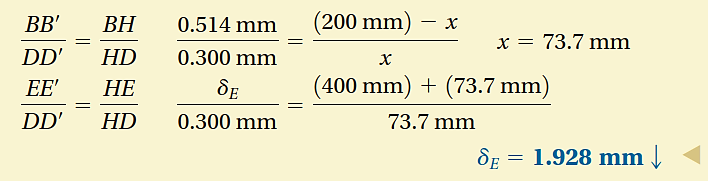